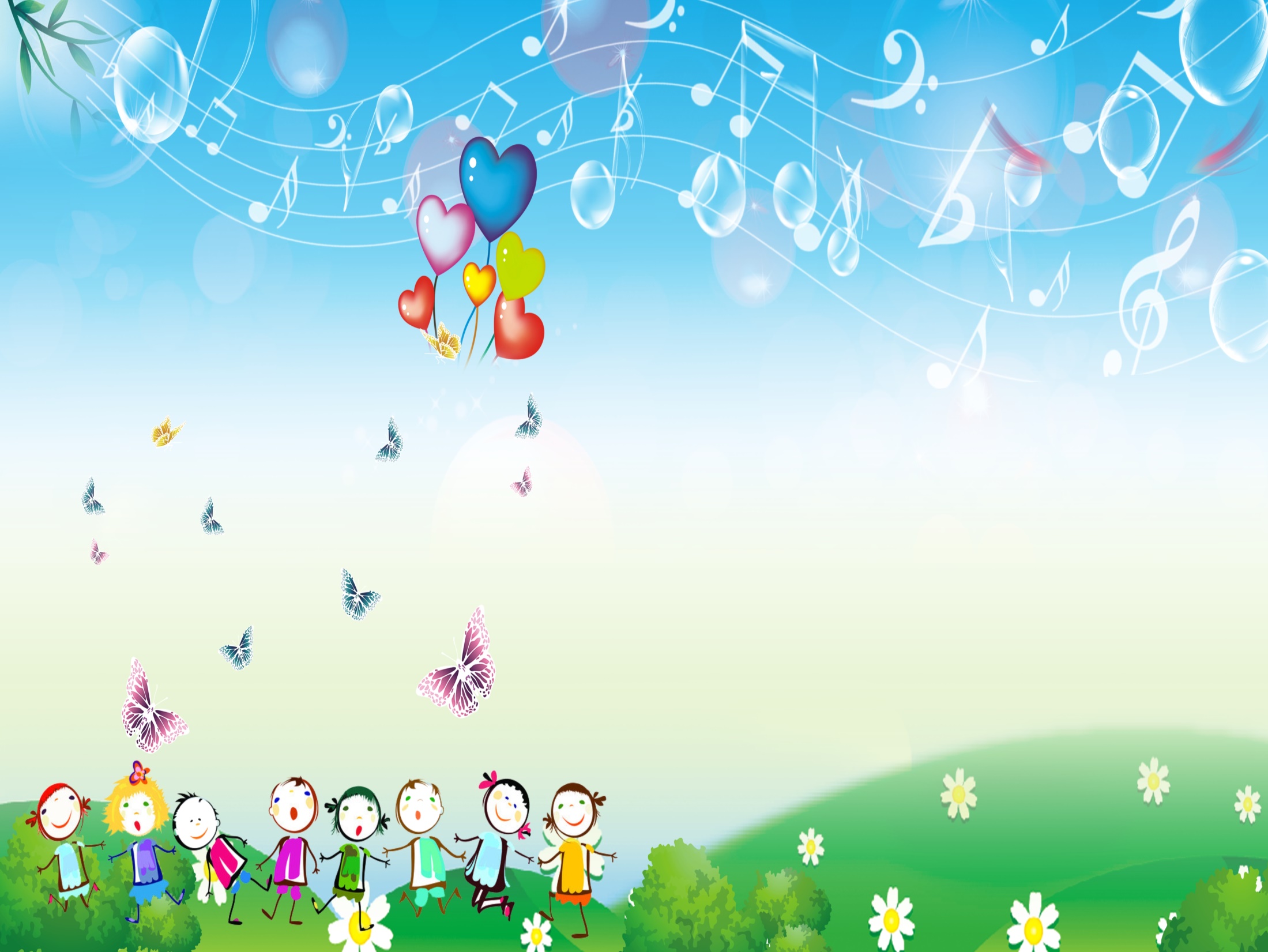 МУЗЫКАЛЬНАЯ
ПАЛЬЧИКОВАЯ
ГИМНАСТИКА
«МЫ КАТАЕМ ШИШЕЧКИ»
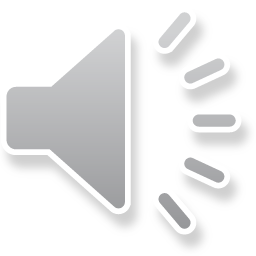 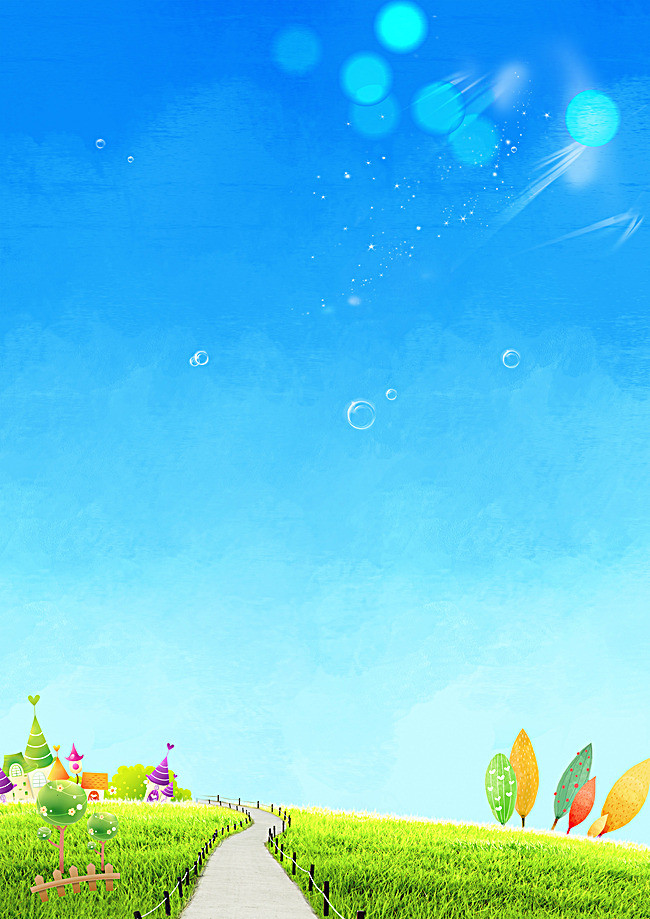 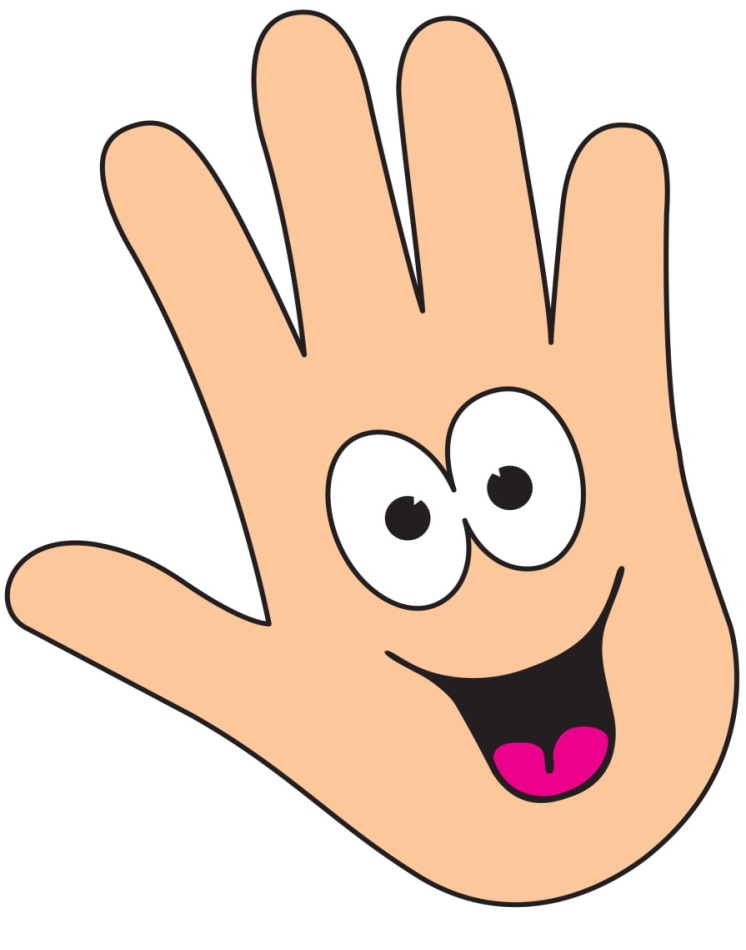 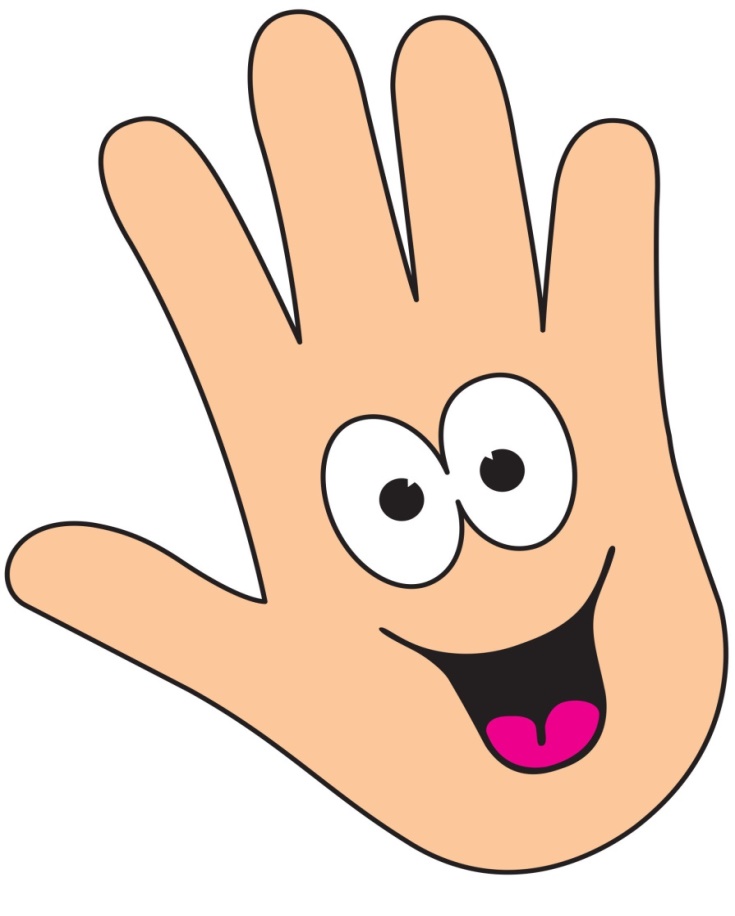 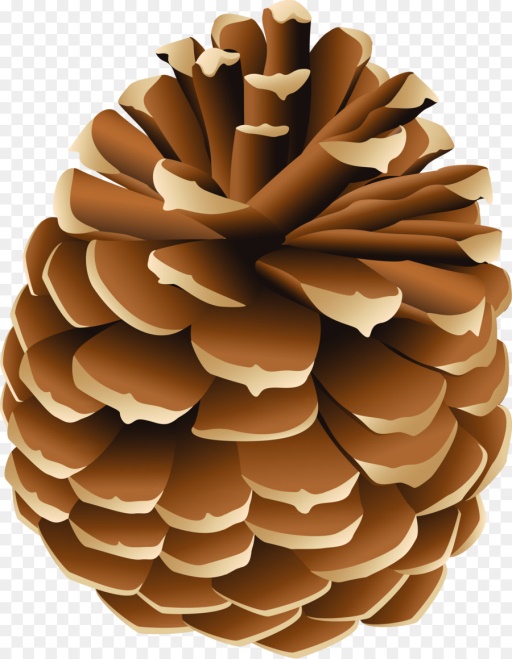 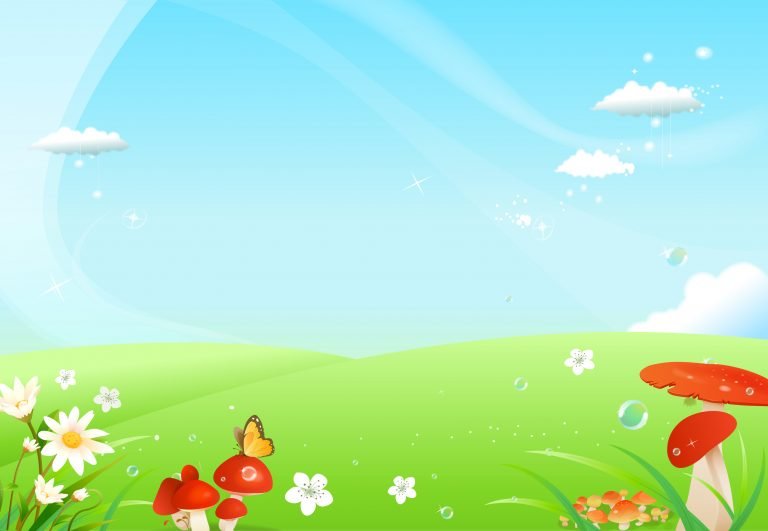 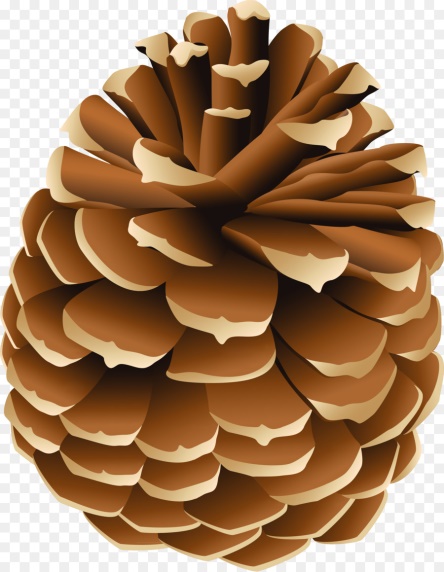 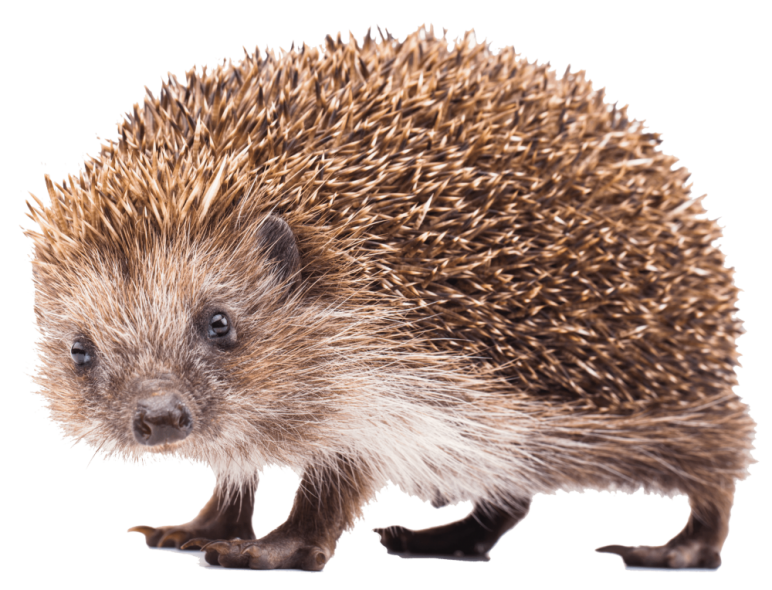 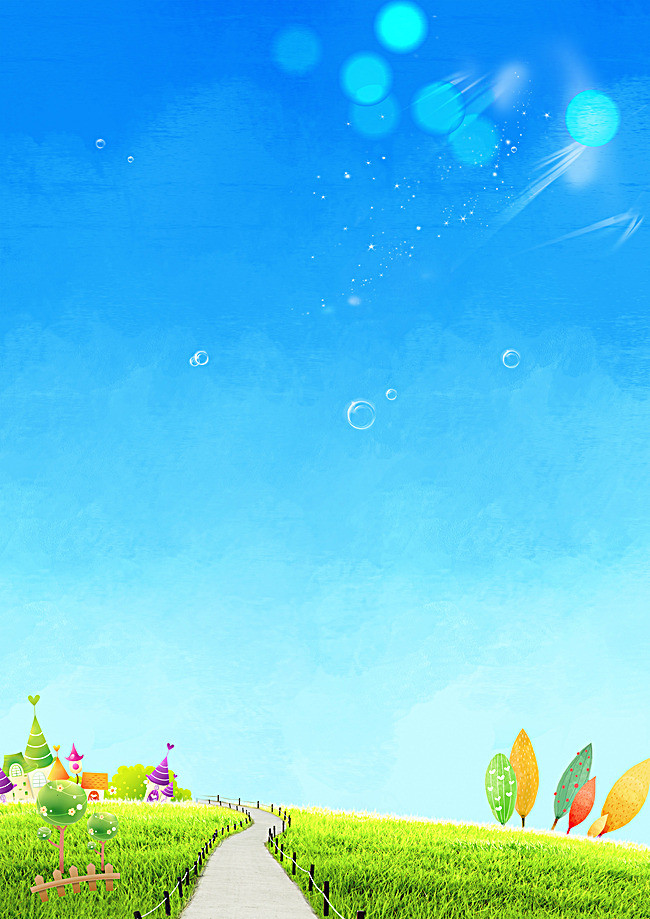 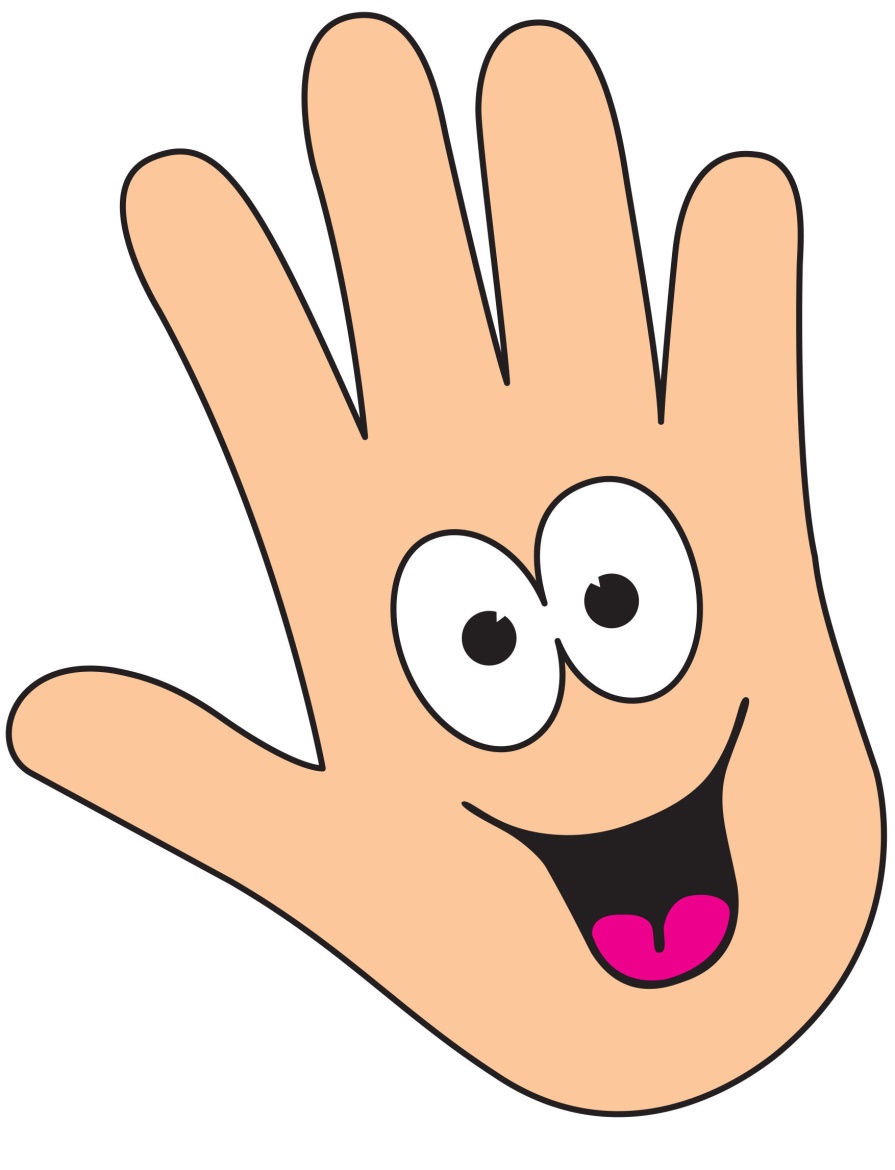 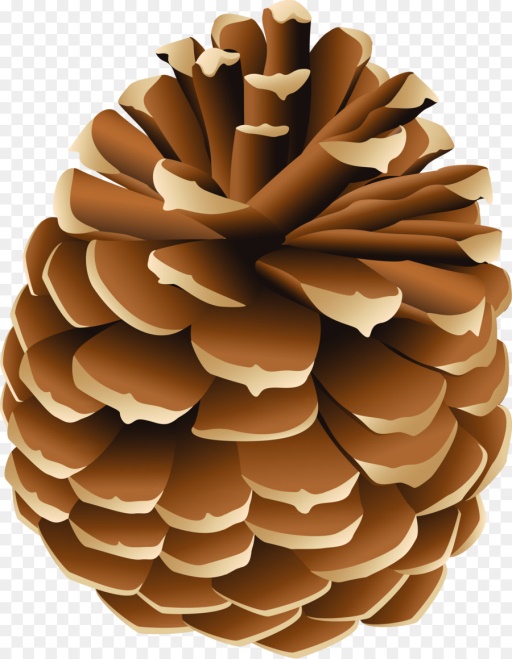 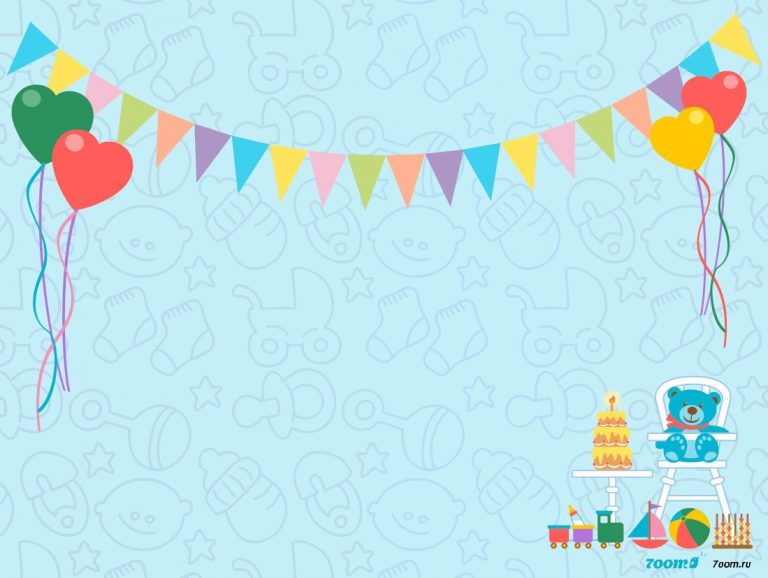 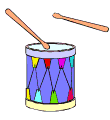 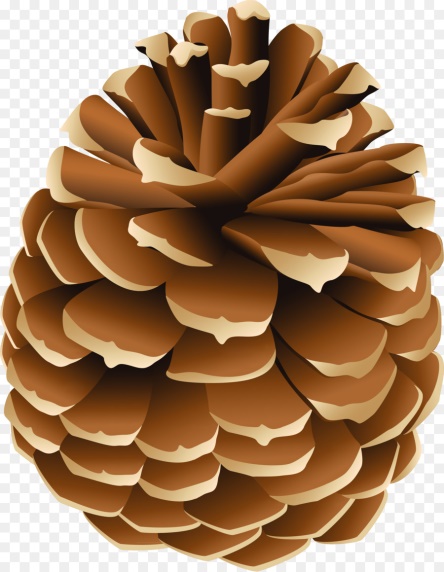 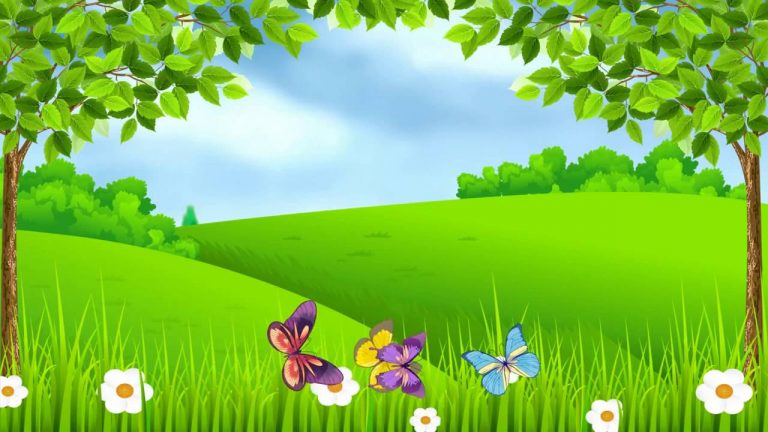 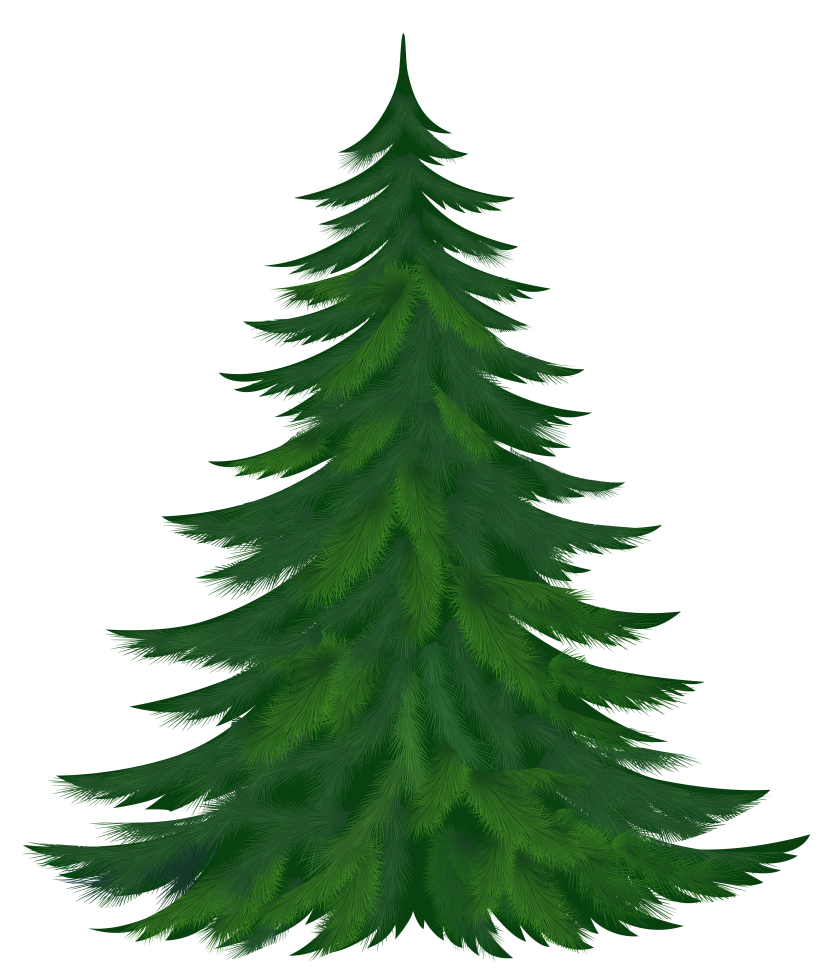 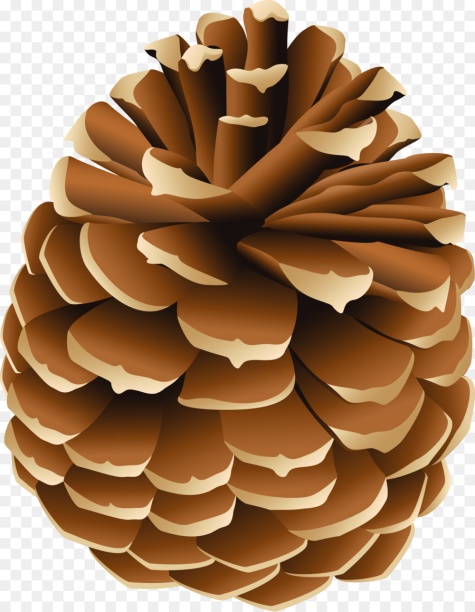 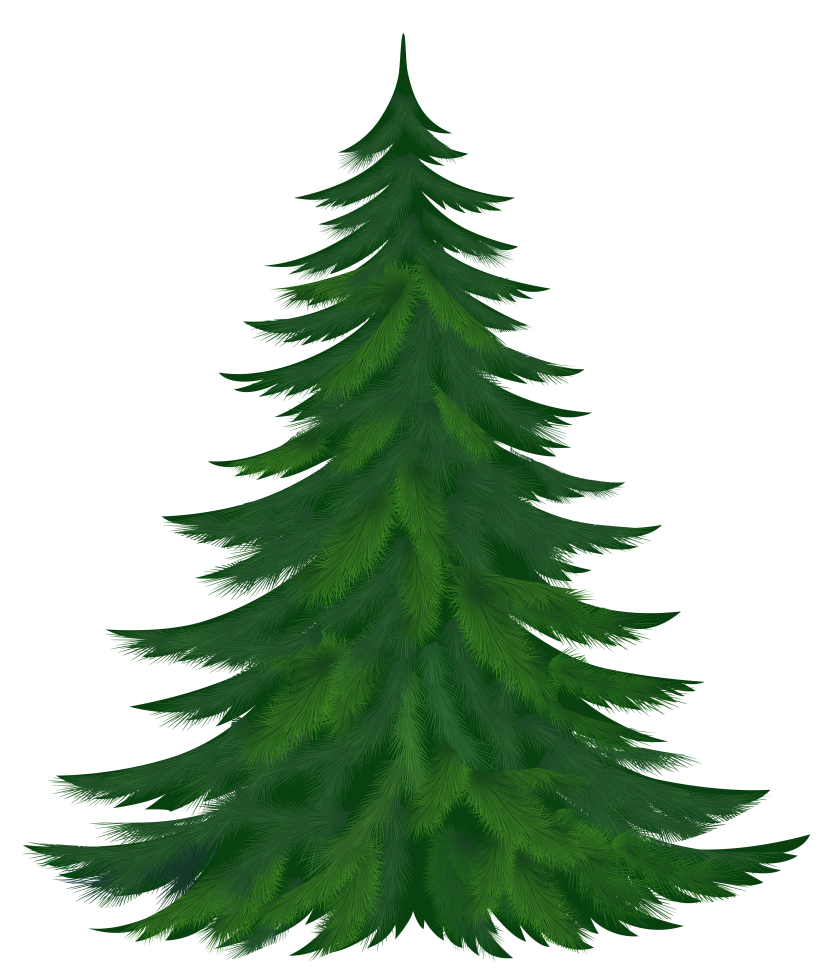 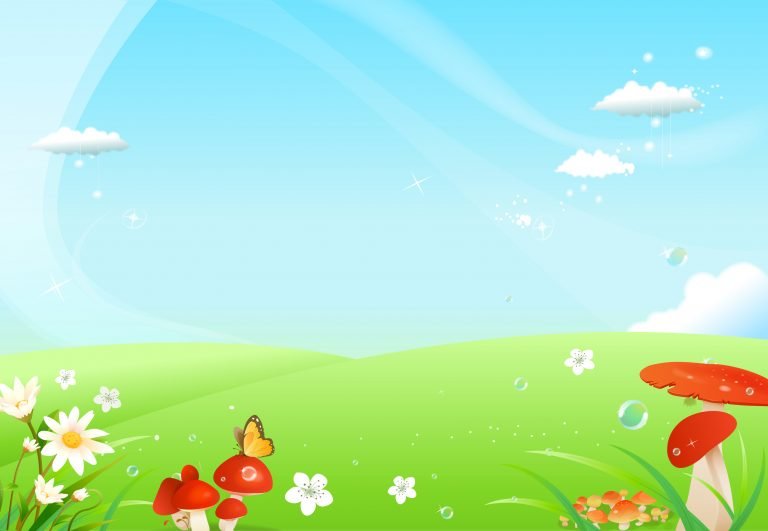 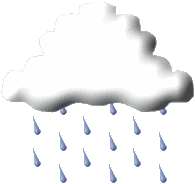 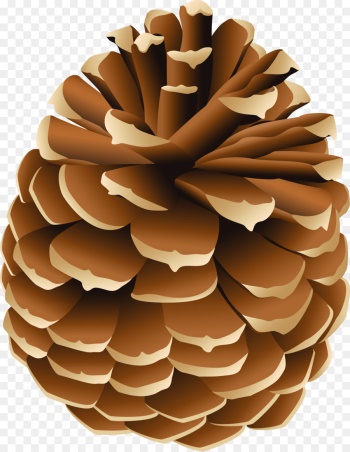 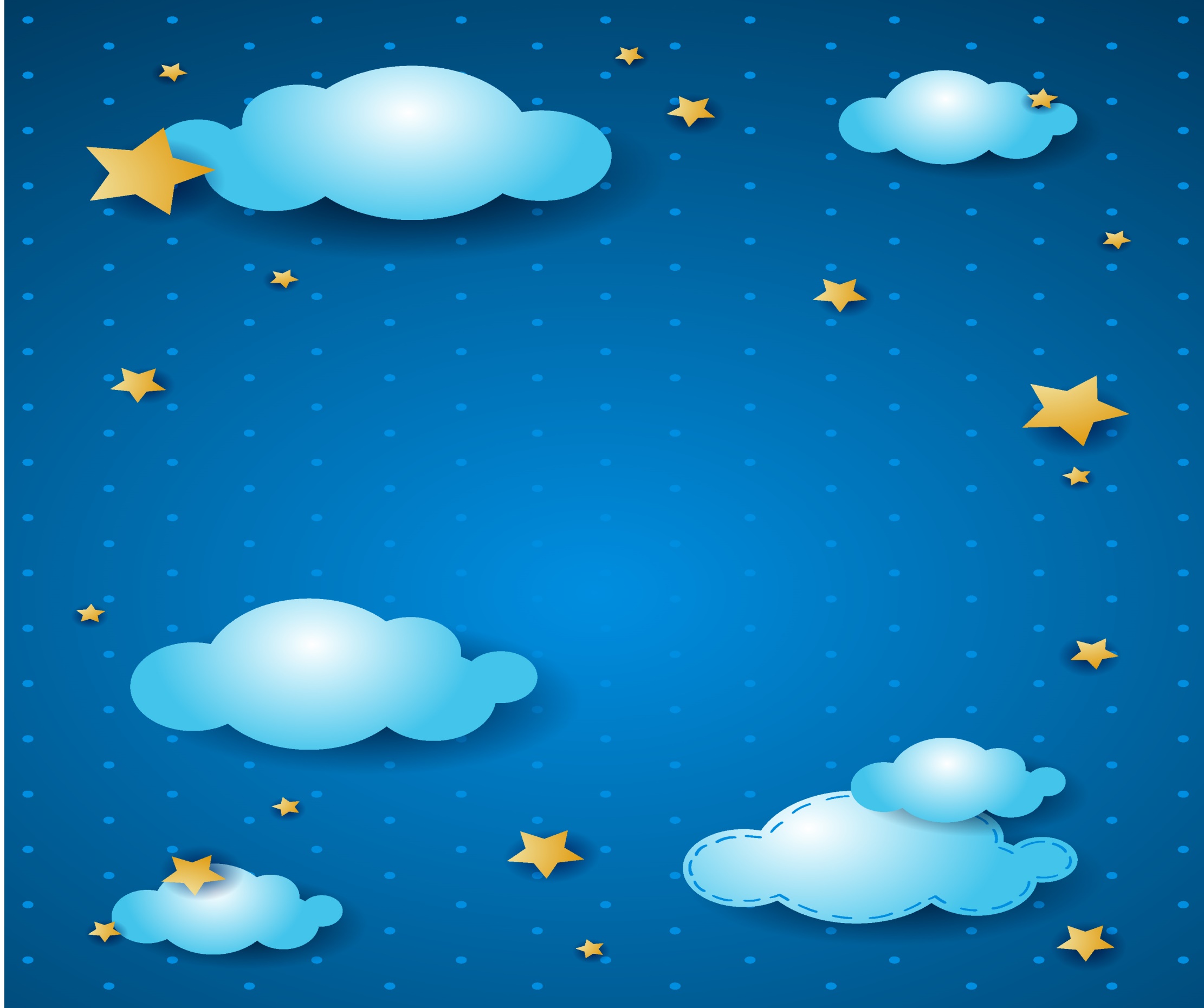 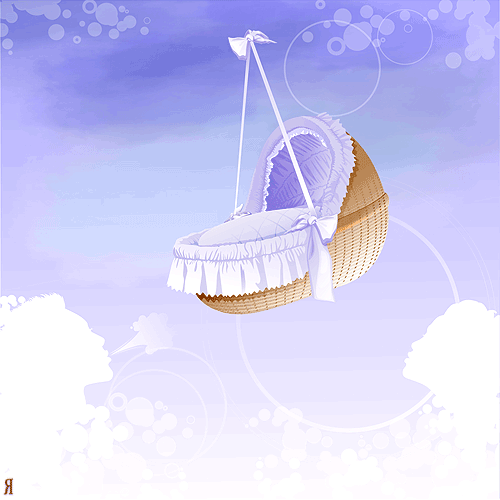 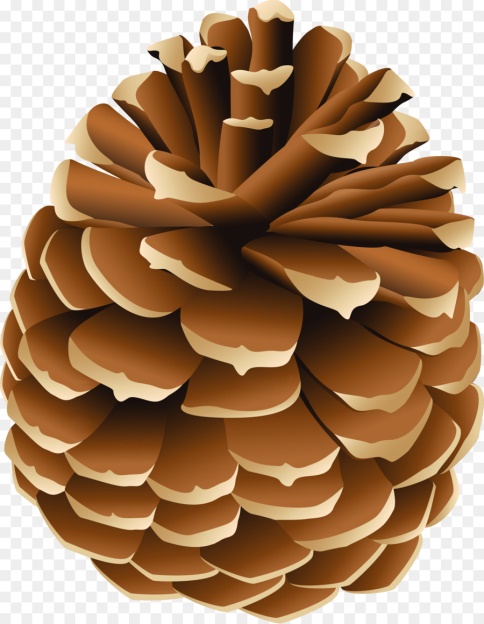 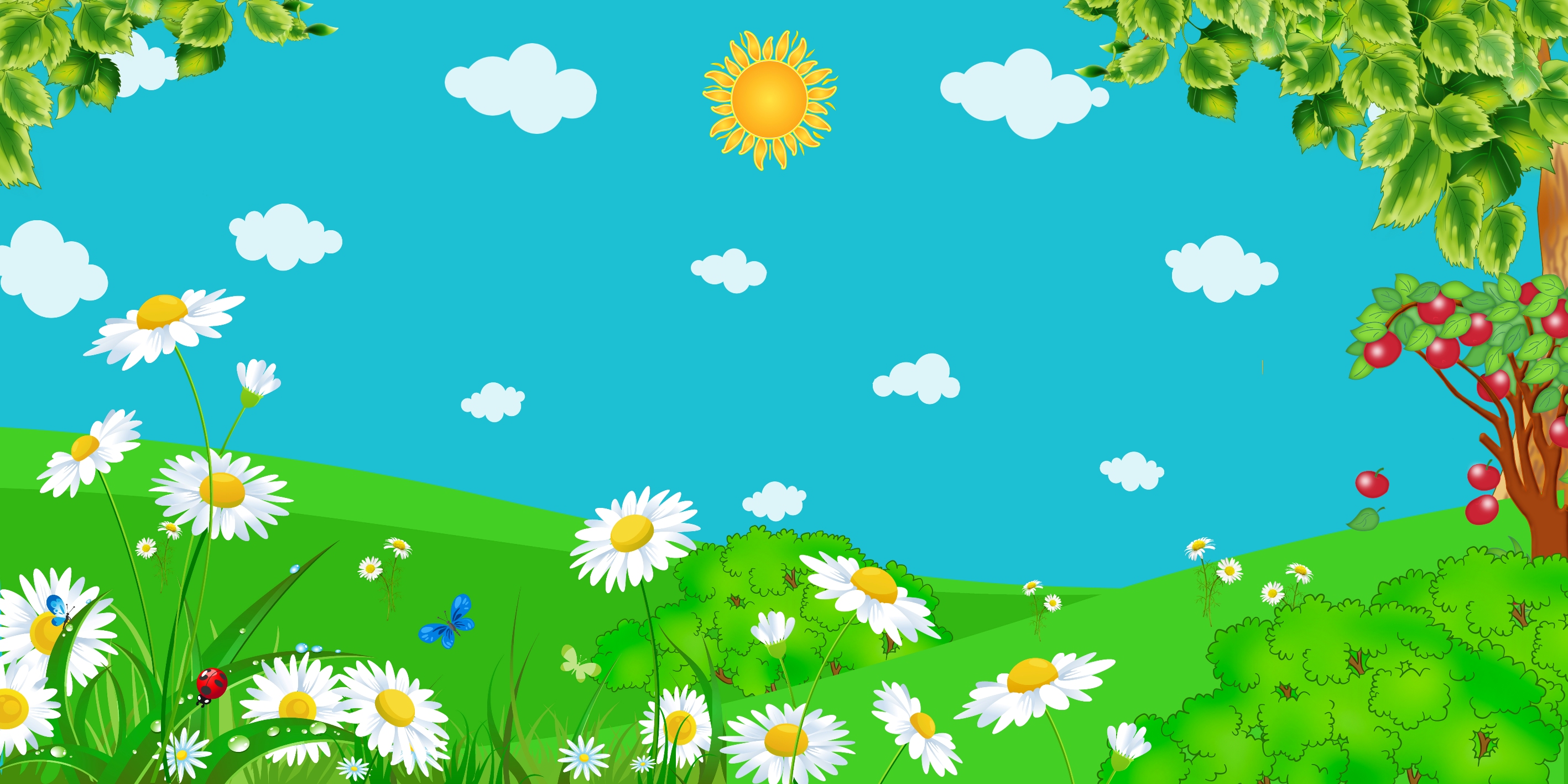 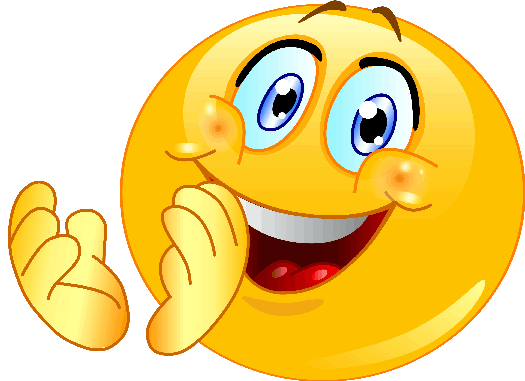 Молодцы!